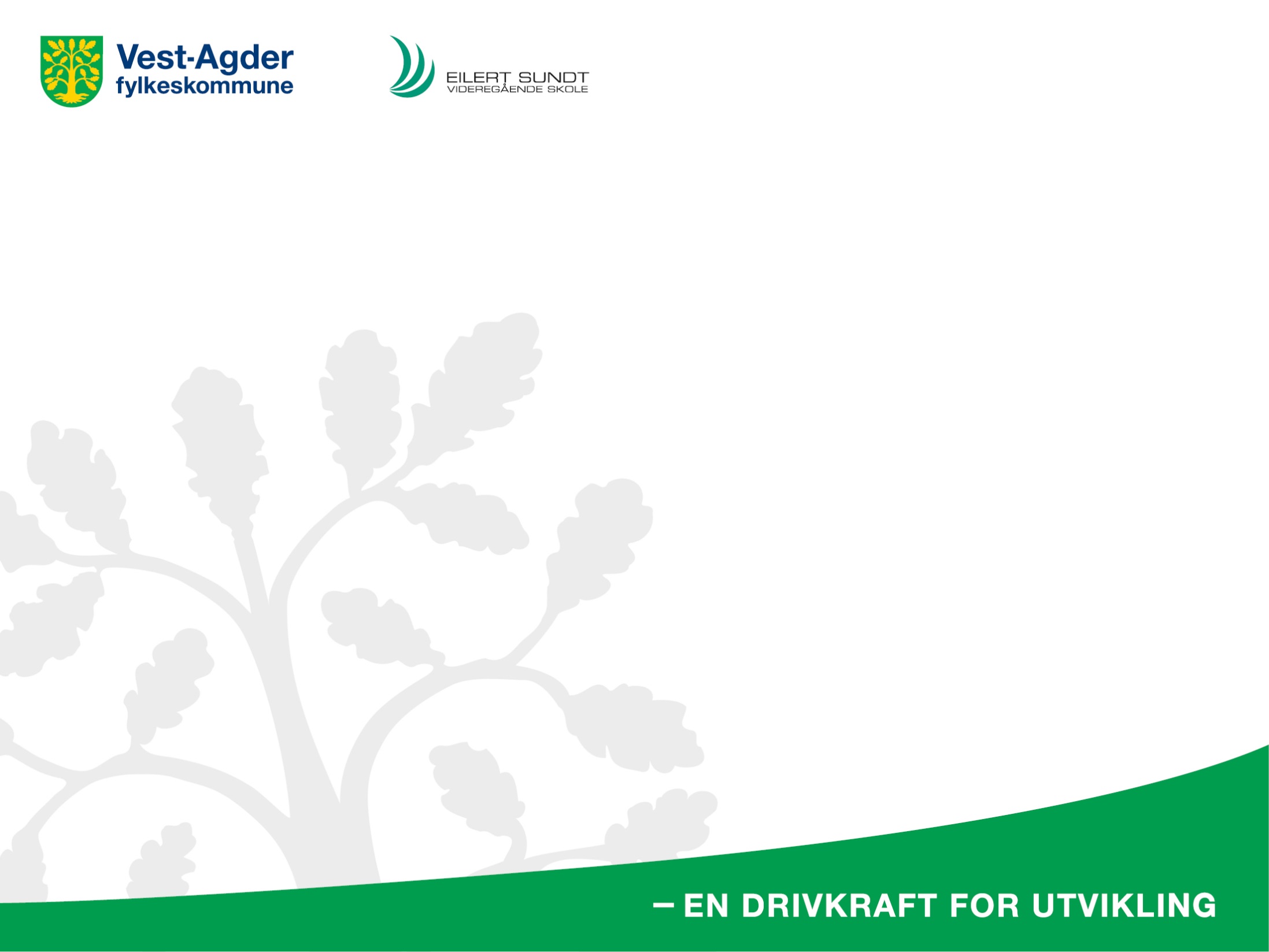 Presentasjon Eilert Sundt vgs.
Kompetanse for mangfold
Kristiansand 13. juni 2017
Organisering på skolen
Organisert rundt en prosjektgruppe
To ledere
Rådgiver 
Tre lærere
Problemstilling
I arbeidet med å utforme problemstilling gikk vi fra å tenke forskningsarbeid til å tenke et lokalt utviklingsarbeid som vi vil ha bruk for i vårt daglige arbeid ved skolen.
Derfor valgte vi å fokusere på innførings-tilbudet ved skolen:
Gruppen skal lage et utvidet årshjul for arbeidet med innføringsgruppen som viser arbeidsoppgaver og tidsangivelser knyttet til arbeidet med klassen, synliggjør de pedagogiske og kulturelle utfordringene vi har møtt i løpet av vårt første år med klassen og som knytter arbeidet i klassen opp mot lovverk og skolens/fylkeskommunene sine overordnede verdier og mål.
Årshjul
Årshjulet beskriver blant annet:
Hva vi skal gjøre før skolestart
Hva vi skal gjøre på oppstartsdagene
Karriereveiledning
Pedagogiske utfordringer
Kunnskap om språkopplæring
Hvordan vi skal klare å skape et trygt sosialt miljø
Rutiner for hva vi gjør når elever slutter underveis i skoleåret
Hvordan vi evaluerer elevene og skoleåret
Hva har vi klart?
Gjort taus individuell kunnskap til mer eksplisitt kollektiv kunnskap
Høynet bevissthetsnivået rundt språkopplæring og kulturelt mangfold
Vi har satt ord på, og hatt diskusjoner rundt, vanskelige problemstillinger knyttet til mangfold
Utfordringer
Det er én utfordring som skiller seg klart ut ved denne typen prosjekter:
Hvordan spre kompetanse til andre ansatte?